Verzekeren
als je het risico niet zelf kunt/wilt dragen
Verzekeren: hoe werkt dat
Een autoverzekering
De ziektekostenverzekering
Verzekeren
VERZEKERING
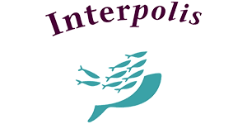 incidentele enindividuele schade
grote en diversegroep
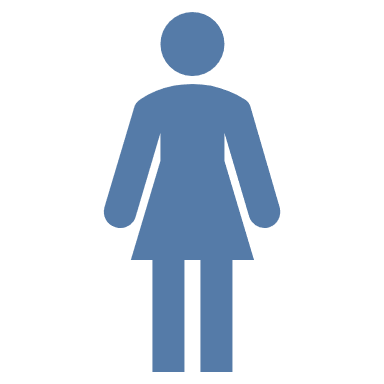 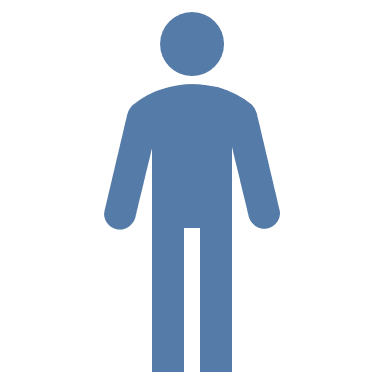 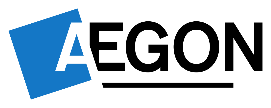 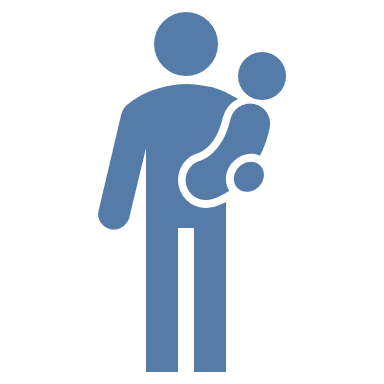 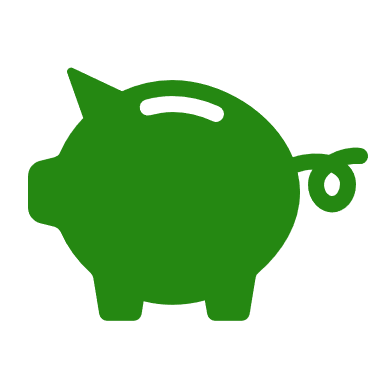 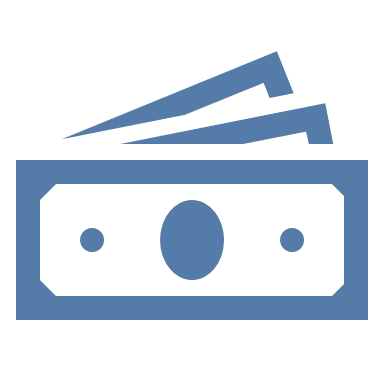 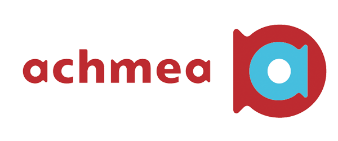 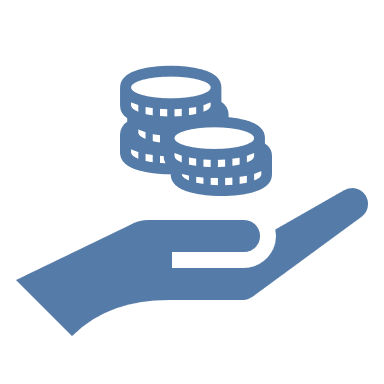 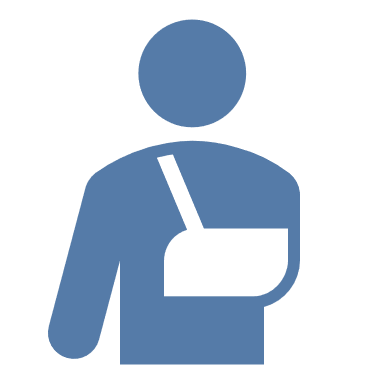 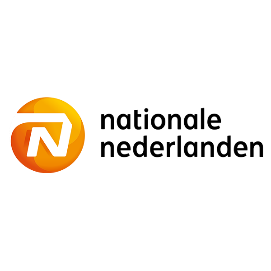 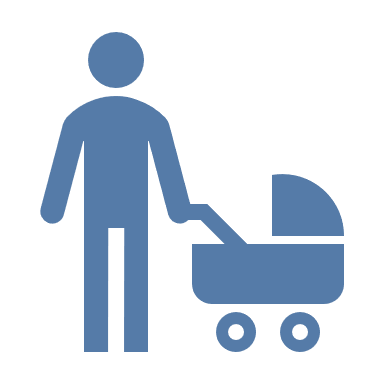 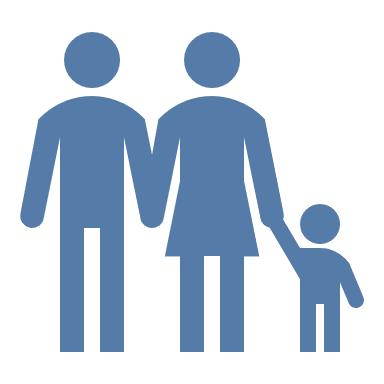 premie
uitkering
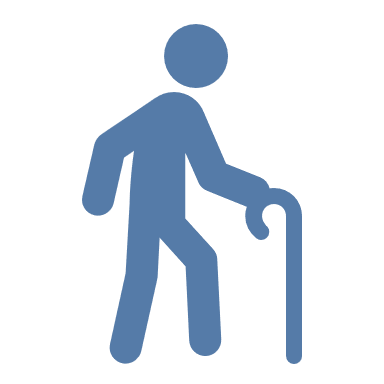 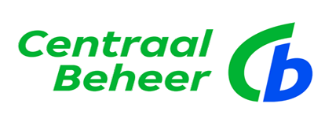 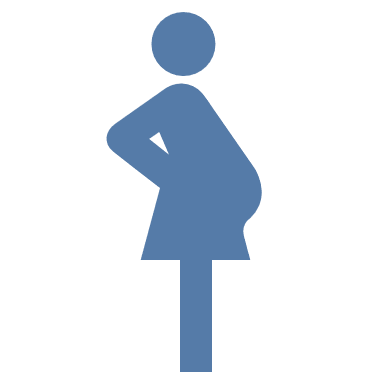 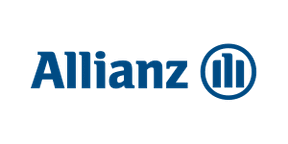 Solidariteit het gezamenlijk dragen van risico’s ongeacht de omvang van het persoonlijke risico.
Verplicht / Vrijwillig
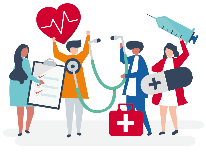 Verplicht 	
Zorgverzekering (basis)
Autoverzekering (schade aan anderen)

Vrijwillig
Fietsdiefstal
Reisverzekering
Uitvaartverzekering
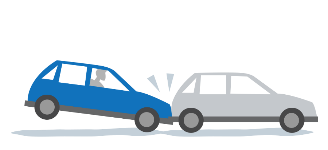 AFWEGING
risico-aversie (persoonlijk)
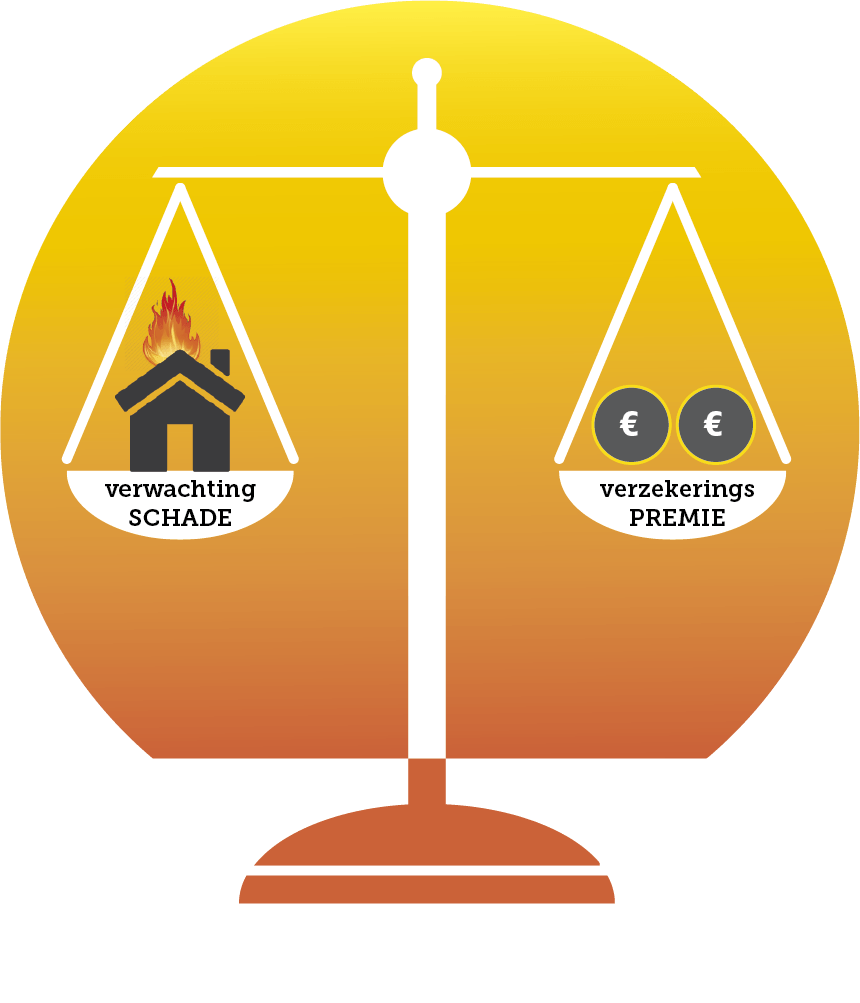 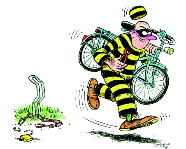 kans op schade
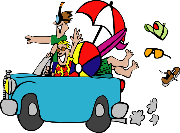 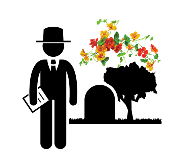 omvang van schade
Gedragsverandering
Als je verzekert bent, doe je minder je best om schade te voorkomen:nalatig gedrag
(moreel wangedrag / moral hazard)

Bijvoorbeeld:
geen betaalde fietsenstalling
geen tweede slot
Als je bewust verkeerde informatie geeft bij het indienen van een claim:fraude

Bijvoorbeeld:
fiets verkopen en dan als gestolen opgeven
verzwijgen dat je fiets niet op slot stond (terwijl dat wel voorwaarde is van de verzekering)
meer claims = meer kosten = hogere premie
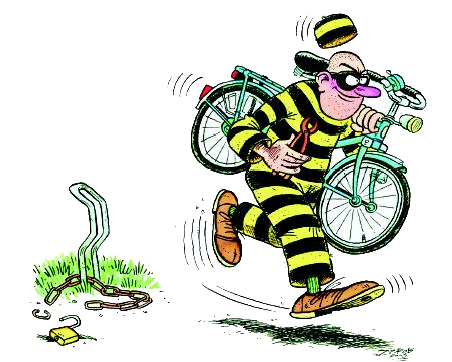 Verplicht eigen risico
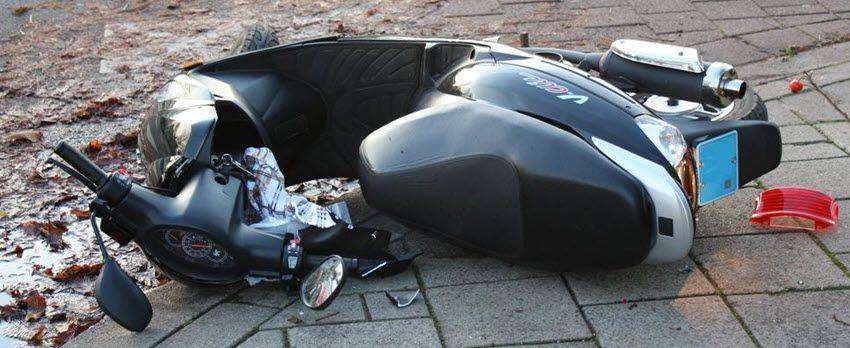 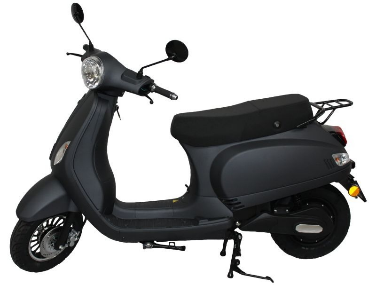 Bij schade moet je eerst zelf (een deel van) de schade betalen.

→	minder kosten voor de verzekeraar(lagere premie)

→	voorzichtiger gedragen= minder nalatig gedrag
verzekering
schade
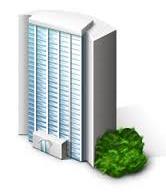 € 800
€ 600
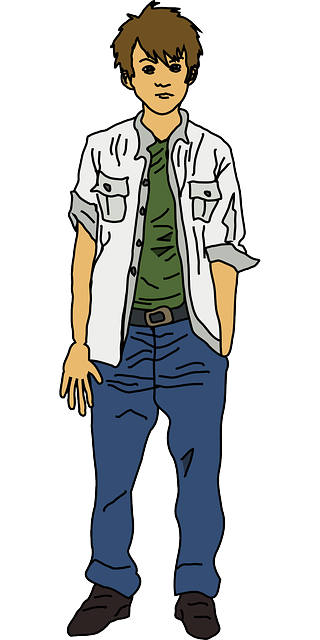 € 200
eigen risico
Averechtse selectie
uiteindelijk blijft de verzekeraar (vooral) met de slechte risico’s zitten (“verkeerde” selectie)
verzekeraar
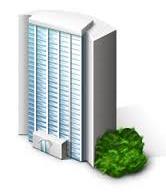 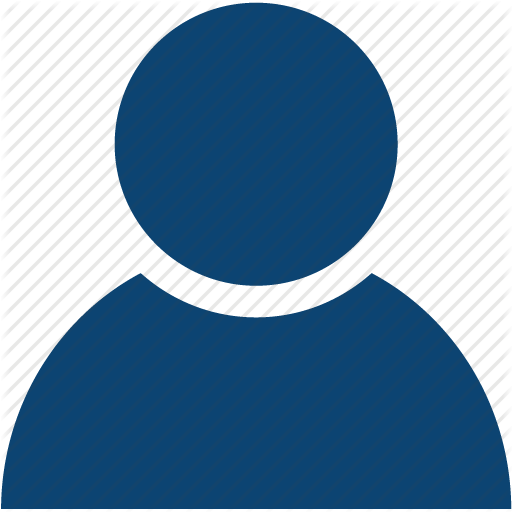 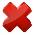 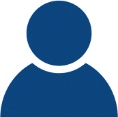 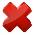 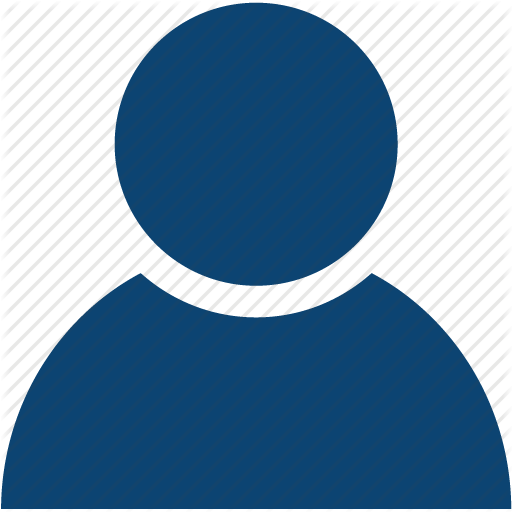 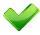 Goede risico’sgemiddeld € 100 schade
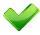 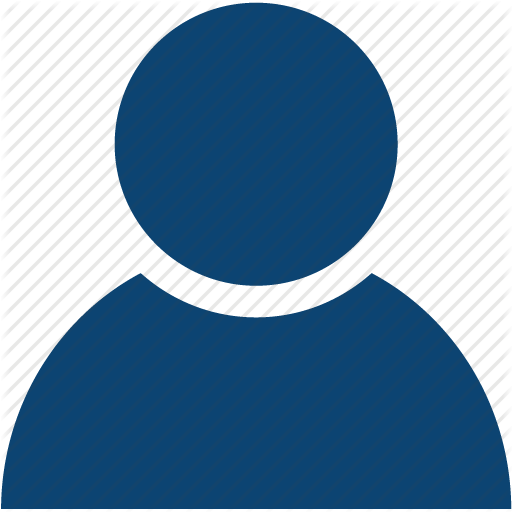 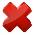 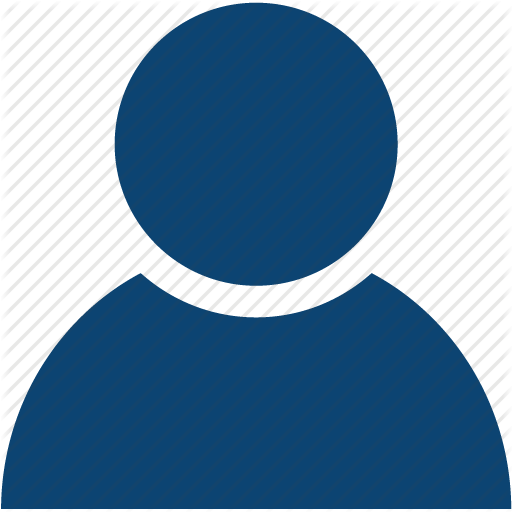 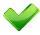 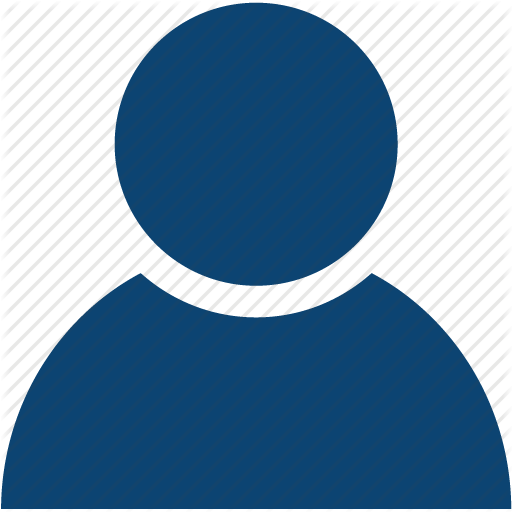 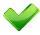 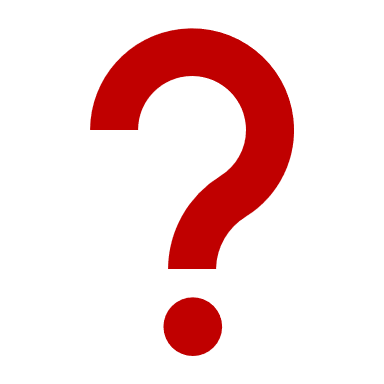 Slechte risico’sgemiddeld € 500 schade
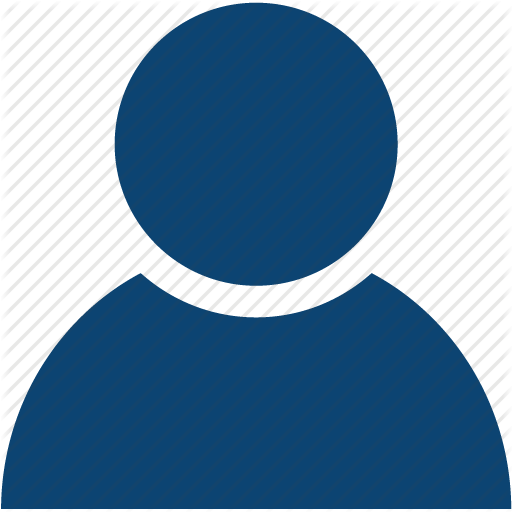 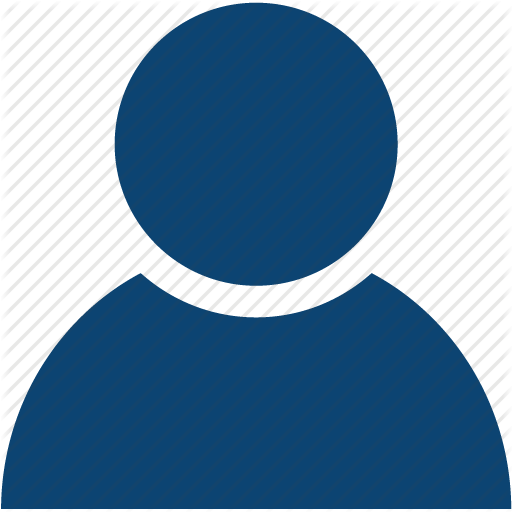 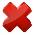 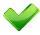 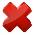 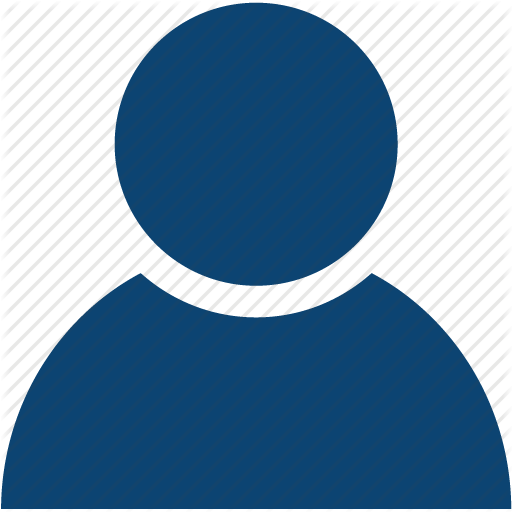 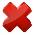 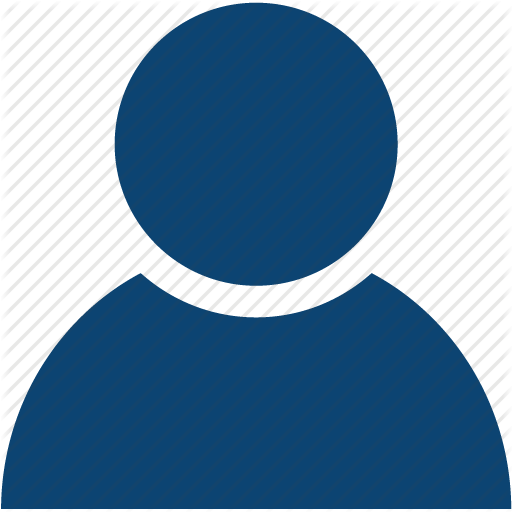 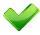 Iedereen € 300 premie
Vrijwillig eigen risico: € 200 premie
Door asymmetrische informatie is de verzekeraar niet in staat om de goede en slechte risico’s van elkaar te onderscheiden.
Autoverzekering
Autoverzekering
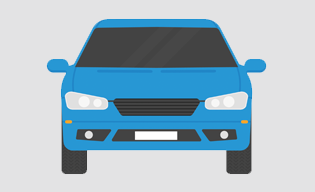 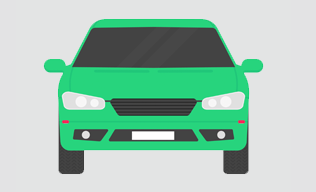 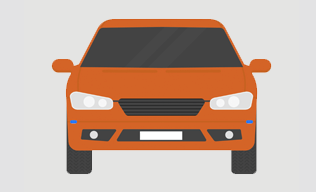 Basis verzekerd
Wettelijke Aansprakelijkheid
Meer verzekerd
WA + beperkt casco
Volledig verzekerd
WA + volledig casco (All Risk)
Wettelijk verplicht
Schade aan anderen
Premie afhankelijk van gewicht van de auto
Dekt niet alleen schade aan anderen
maar ook sommige schade aan de eigen auto(diefstal, brand, hagel)
Dekt alle schade
Ook bij eigen schuld
Premie afhankelijk van catalogus-waarde van de auto.
Alle premie’s zijn ook afhankelijk van postcode.
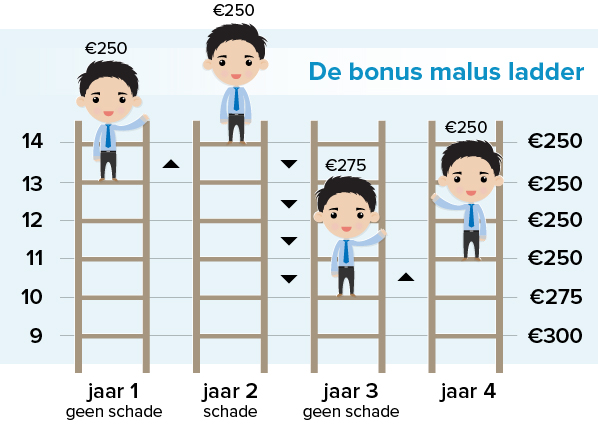 Bonus-malus ladder
Bonus = korting voor schadevrije jaren

Malus = minder korting na claim


→	mensen worden voorzichtiger

→	voorkomt averechtse selectie:goede risico’s betalen minder 

→	goedkoper om kleine schade zelf te betalen!
€ 210
Bonus-malus-ladder
Basispremie € 600
€ 240
trede
korting
€ 360
65%
9
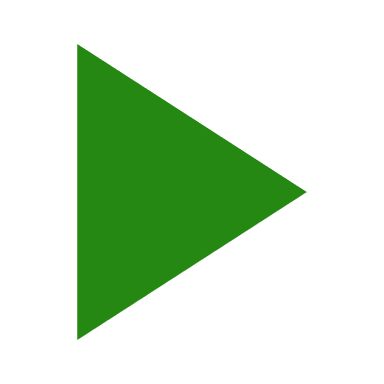 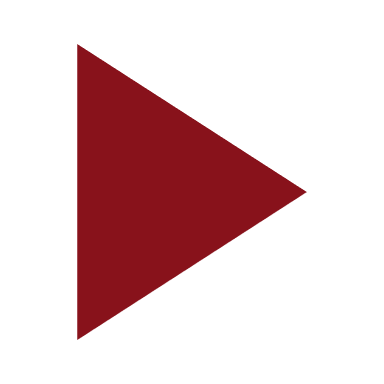 € 450
60%
8
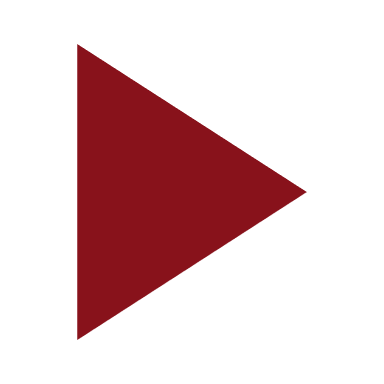 50%
7
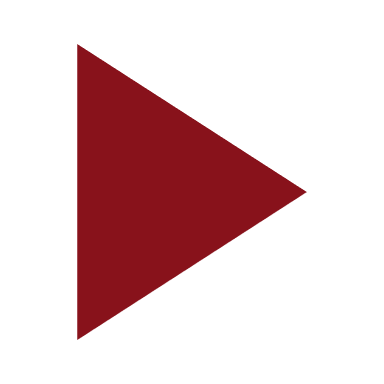 40%
6
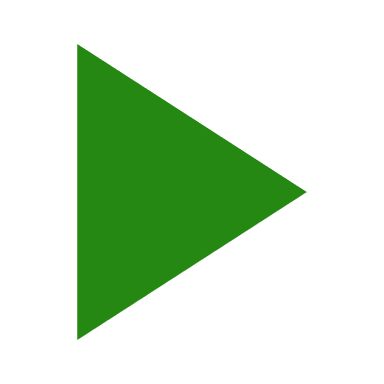 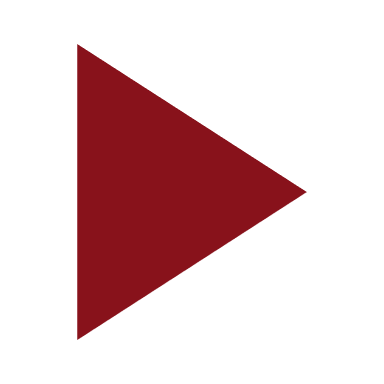 25%
5
10%
4
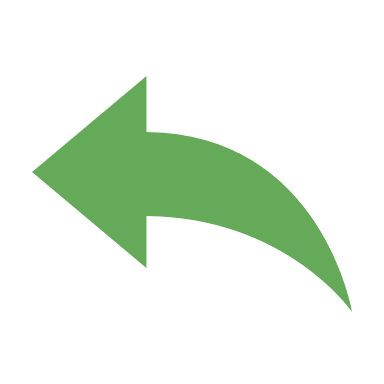 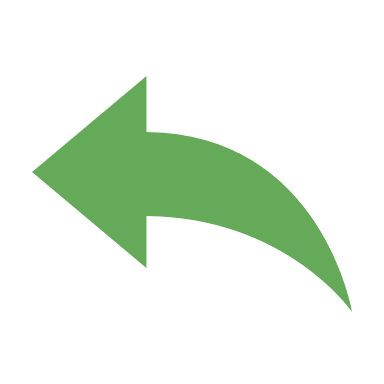 Jaar 1
Jaar 2
Jaar 3
Jaar 4
geen schade
geen schade
wel schade
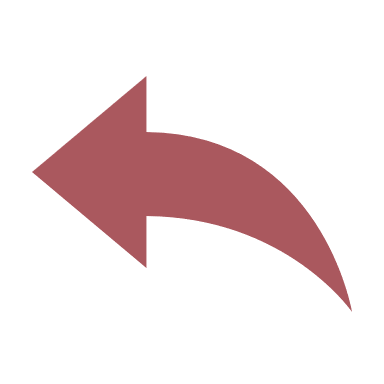 Zorgverzekering
het Nederlandse stelsel van ziektekostenverzekeringen
De zorgdriehoek
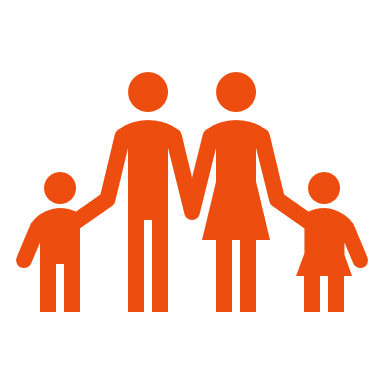 BURGER/VERZEKERDE
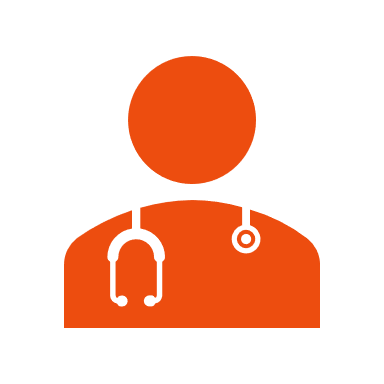 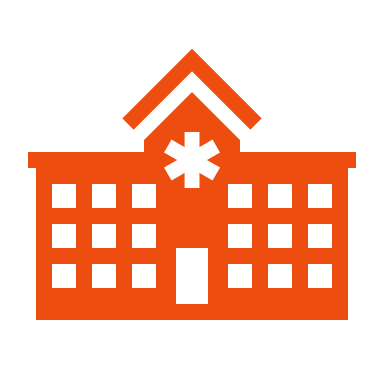 zorg
zorgverzekering
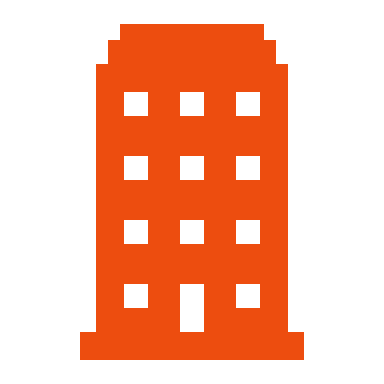 zorgcontract
ZORGVERLENERS
ZORGVERZEKERAAR
De zorgdriehoek
zorgverzekering
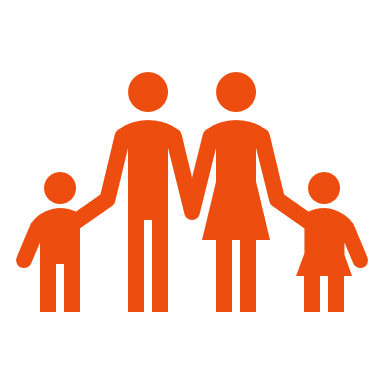 Af te sluiten bij een particuliere verzekeraar.
Wissel mogelijk per jaar (december).
Basisverzekering - verplicht
BURGER/VERZEKERDE
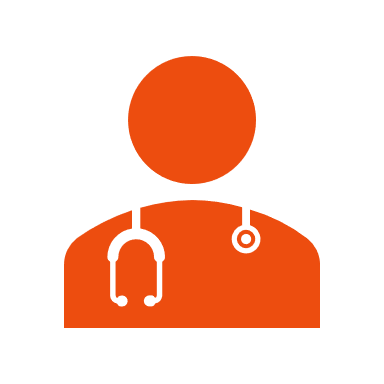 Vergoedingen door overheid bepaald.
Bij alle verzekeraars “hetzelfde”.
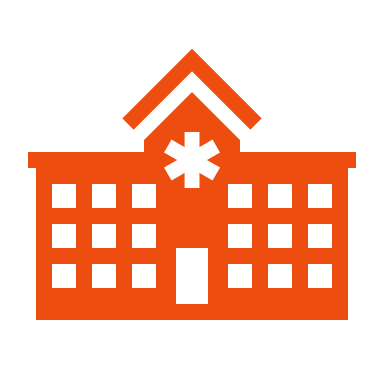 zorg
zorgverzekering
Aanvullende verzekering - vrijwillig
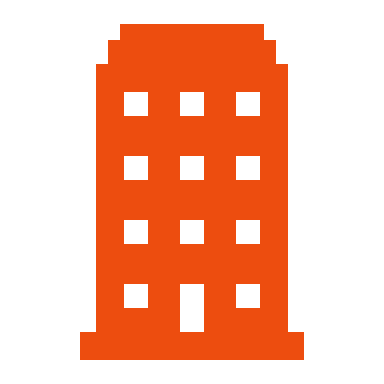 Alle overige zorg die niet in basispakket valt.
Wisselende pakketten verschillende verzekeraars.
Moeilijk met elkaar te vergelijken
zorgcontract
ZORGVERLENERS
ZORGVERZEKERAAR
De basisverzekering
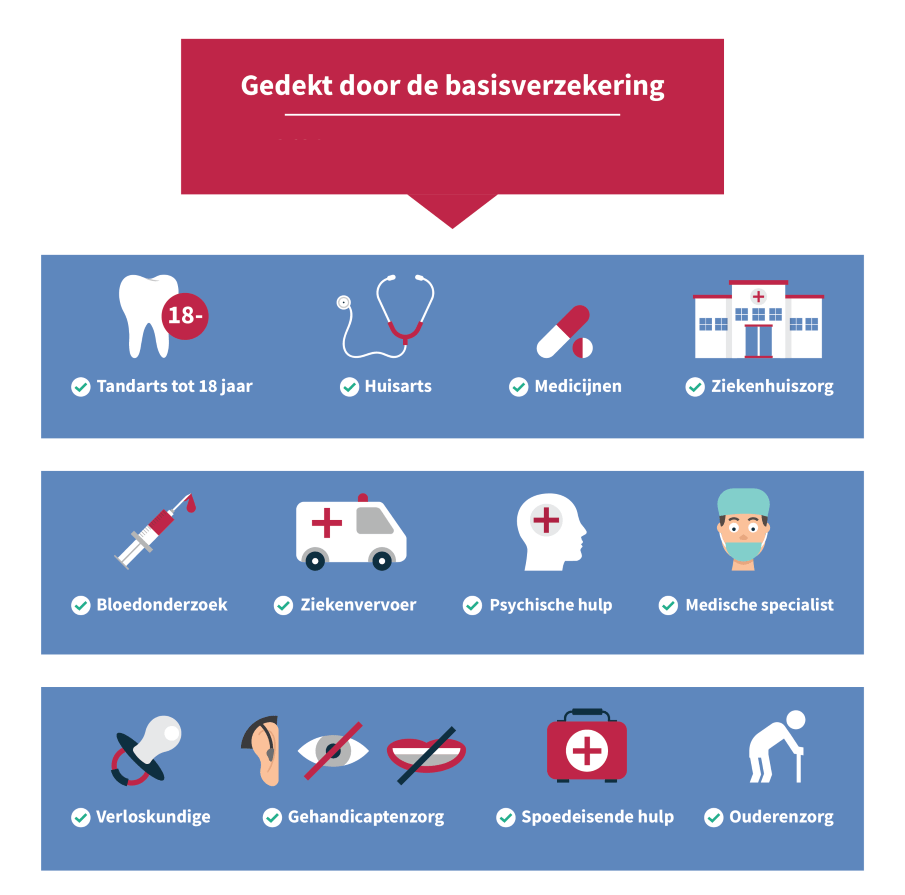 Verplicht eigen risico van € 385
Vrijwillig ophogen met maximaal € 500(in ruil voor korting op premie)
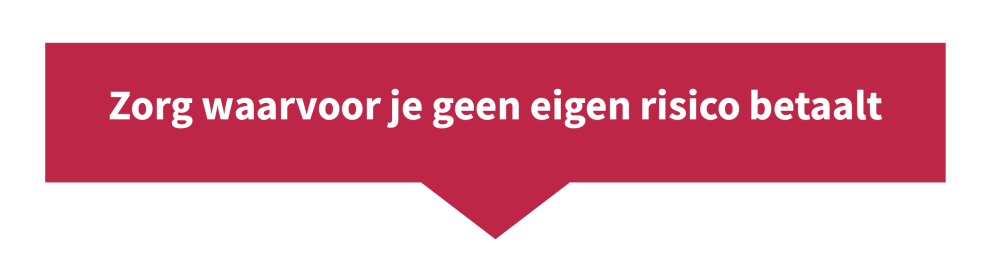 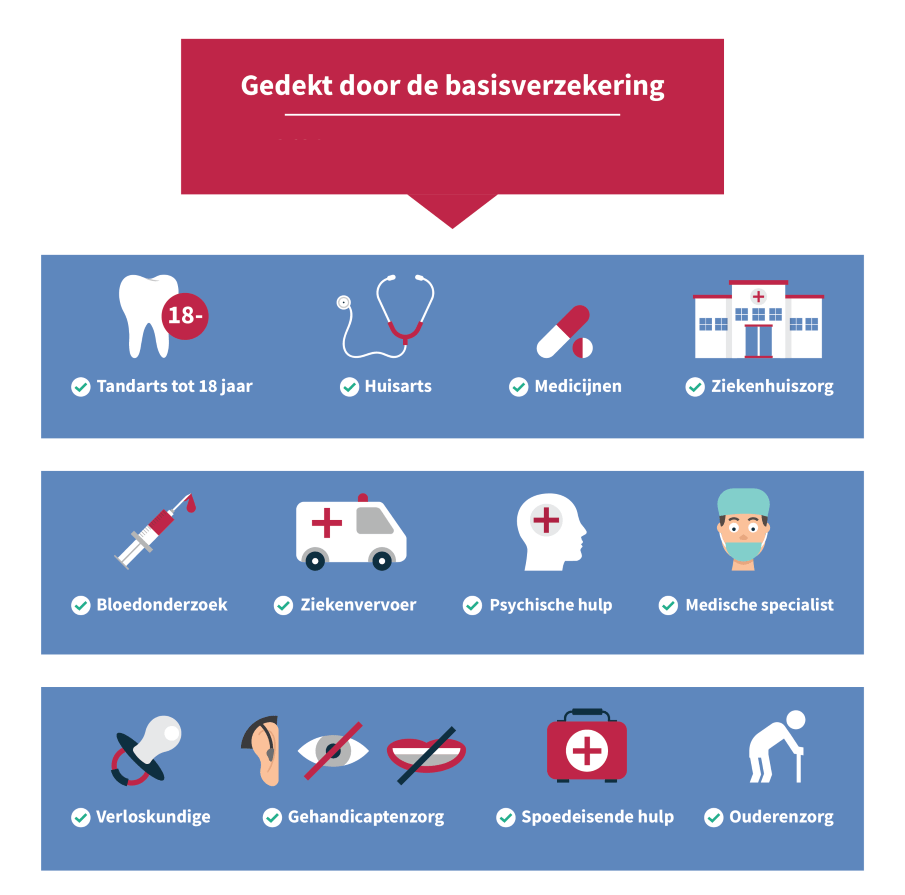 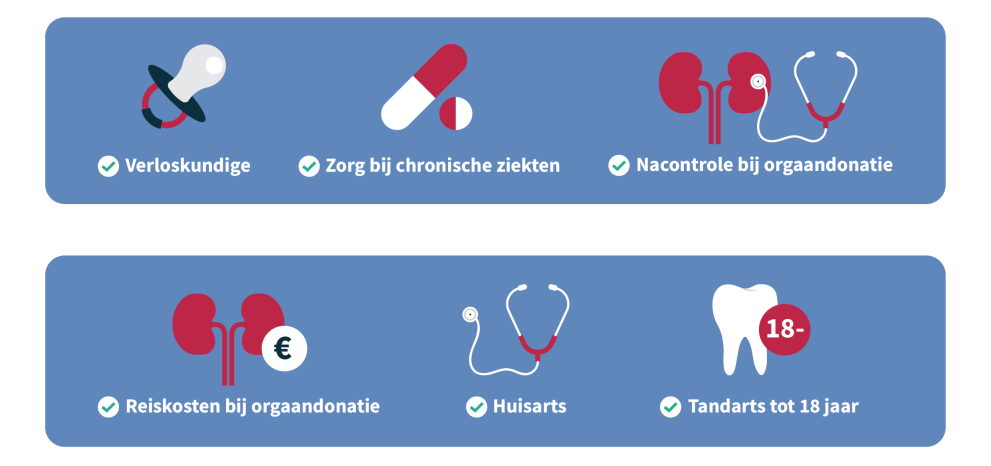 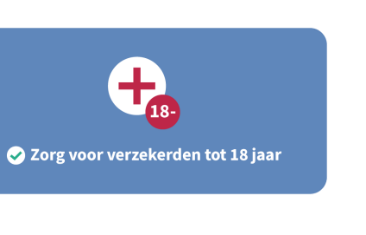 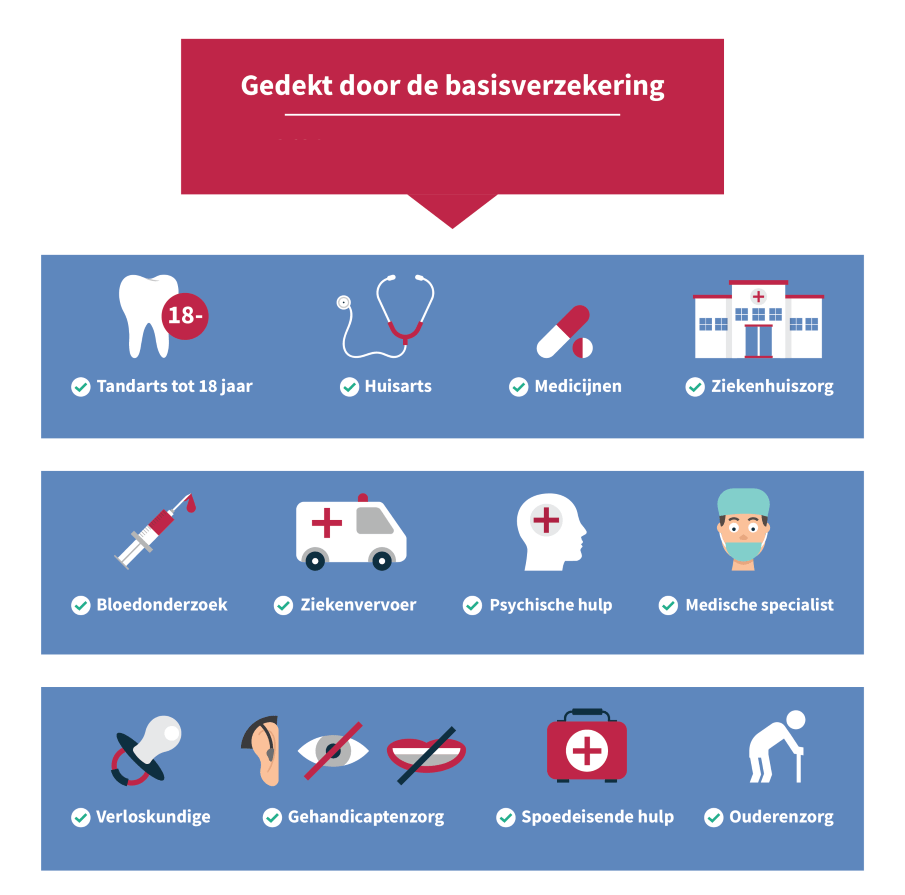 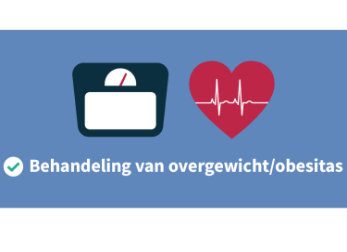 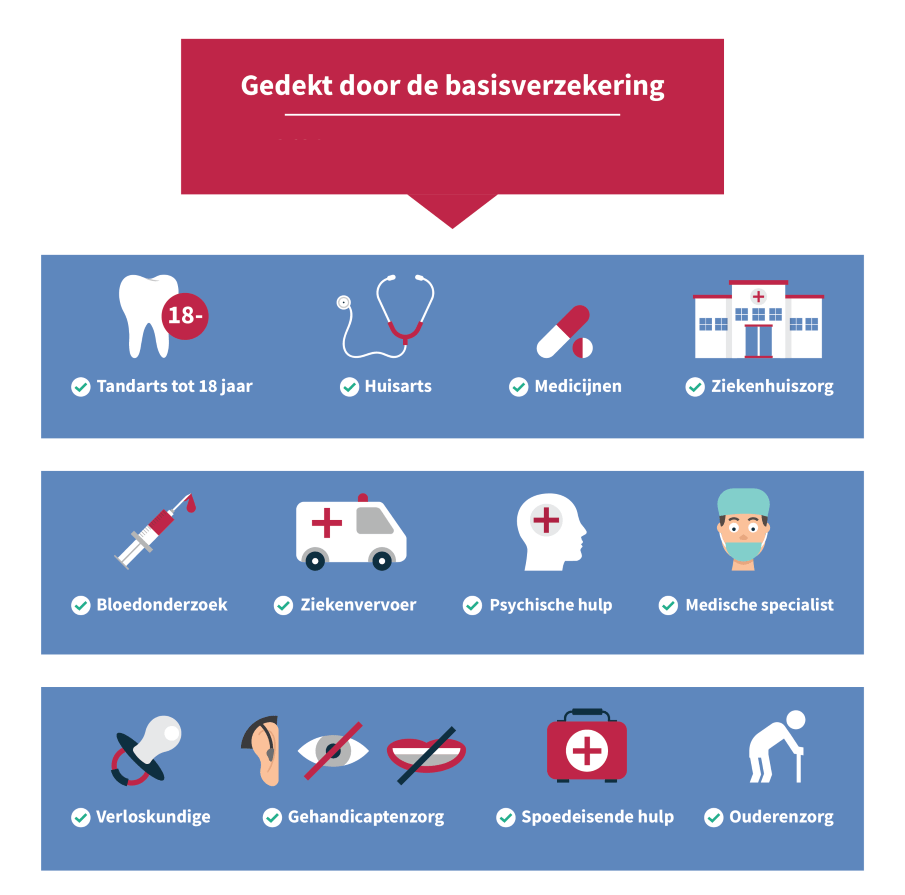 Zorgtoeslag
Inkomensafhankelijke bijdrage in de kosten

omdat het verplicht is
en niet iedereen het kan betalen

Lager opgeleiden met moeite aanvragen
De aanvullende verzekering
Vrijwillige verzekering
Door averechtse selectie vaak relatief duur
Geen acceptatieplicht voor verzekeraar
Soms wachttijd vergoeding
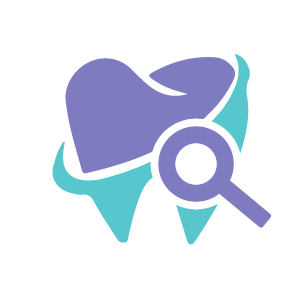 Tandarts (vanaf 18 jaar)
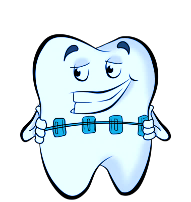 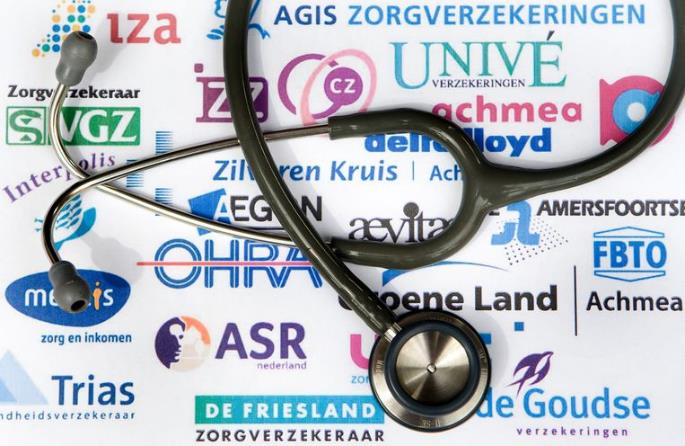 Orthodontie
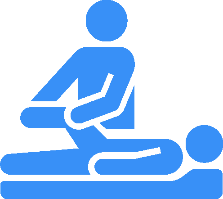 Fysiotherapie